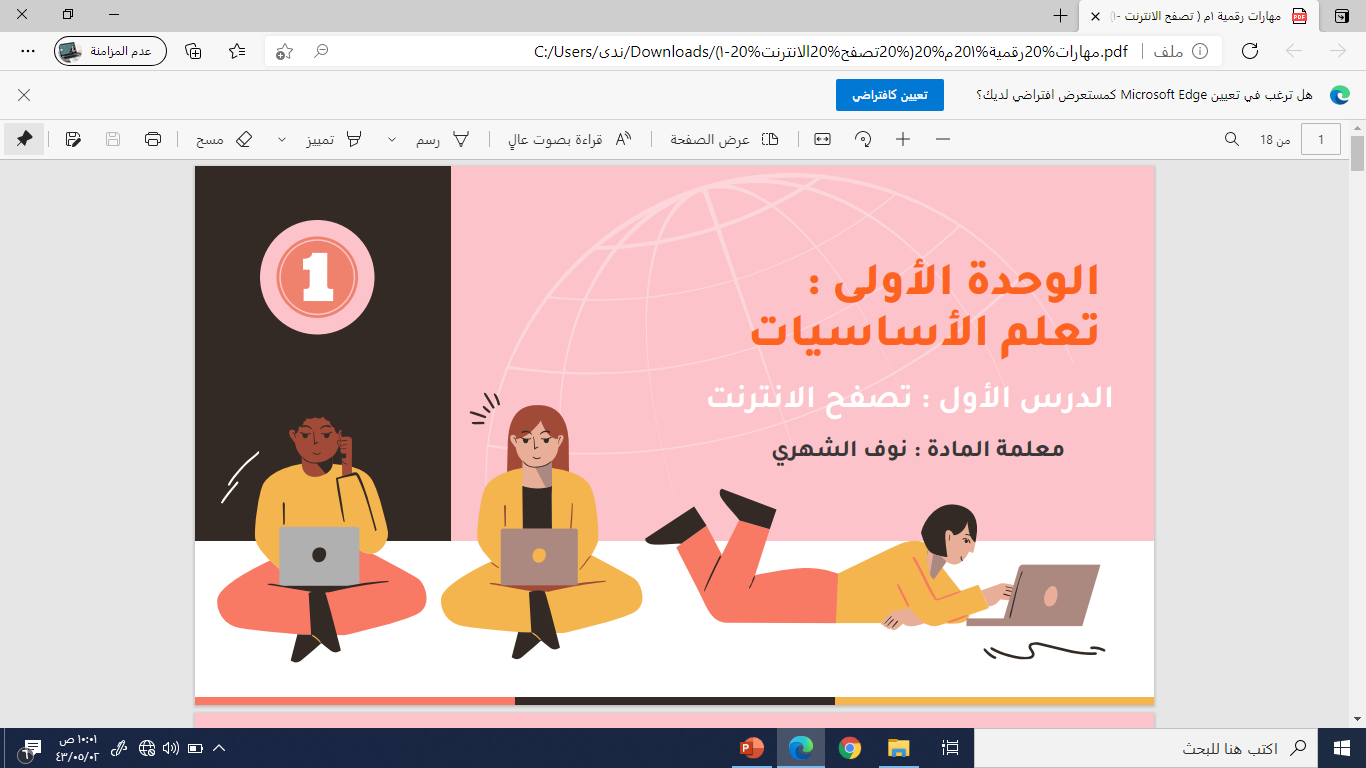 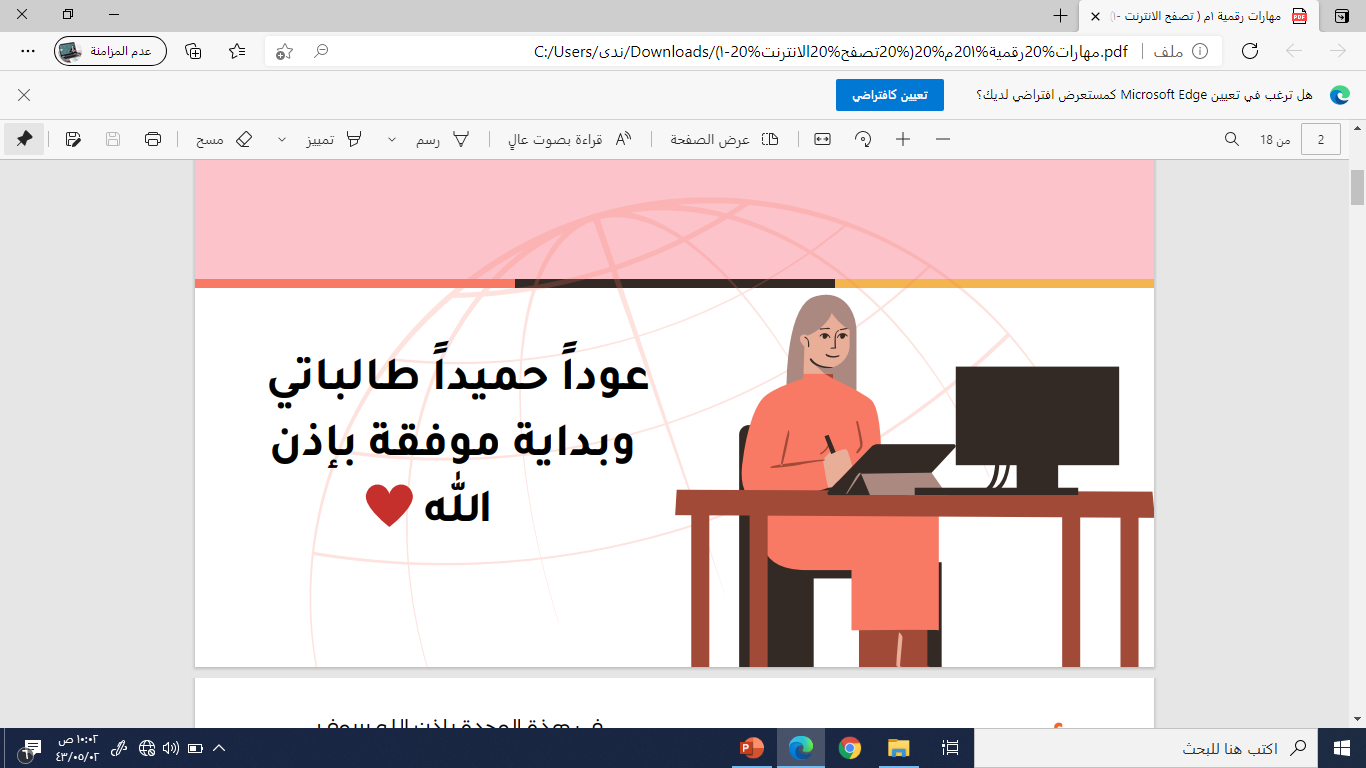 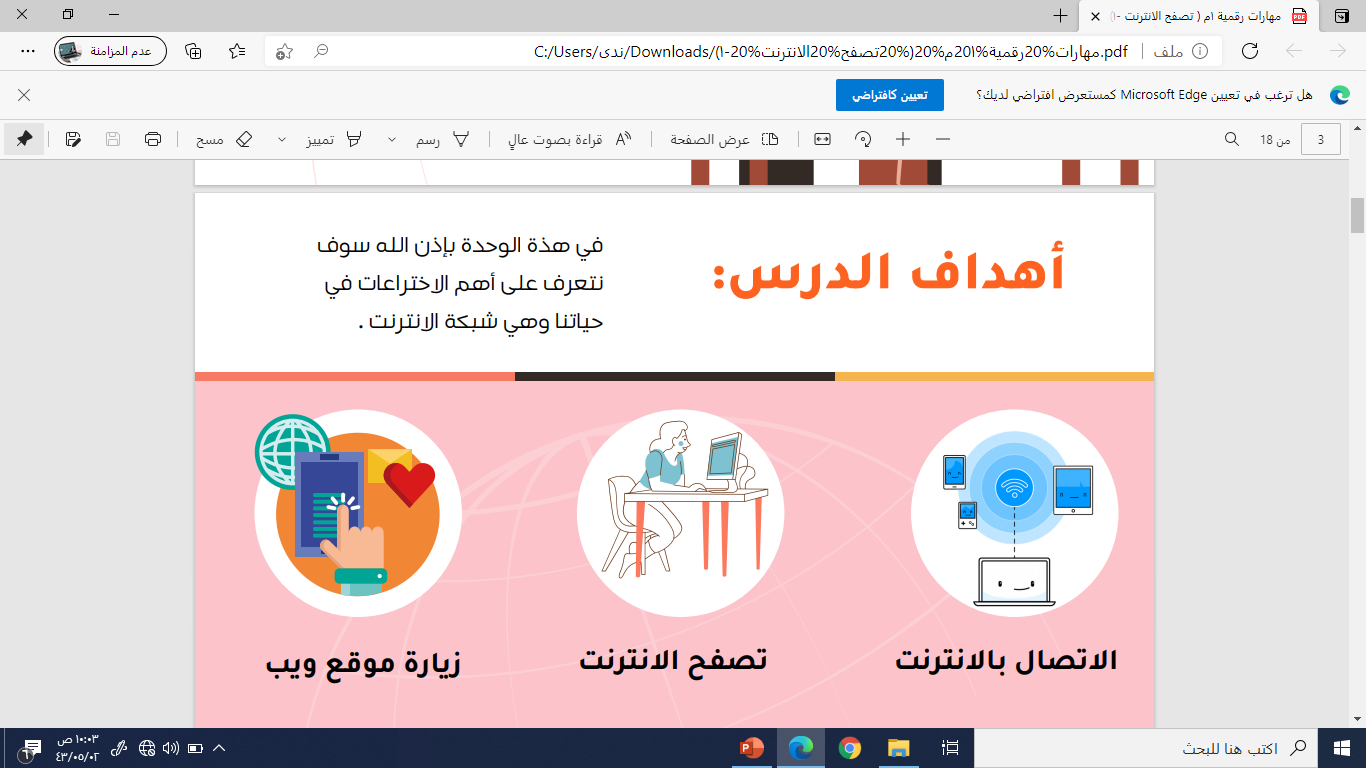 أصبحت الانترنت جزاء لا يتجزأ من حياتنا منذ ظهورها في التسعينات
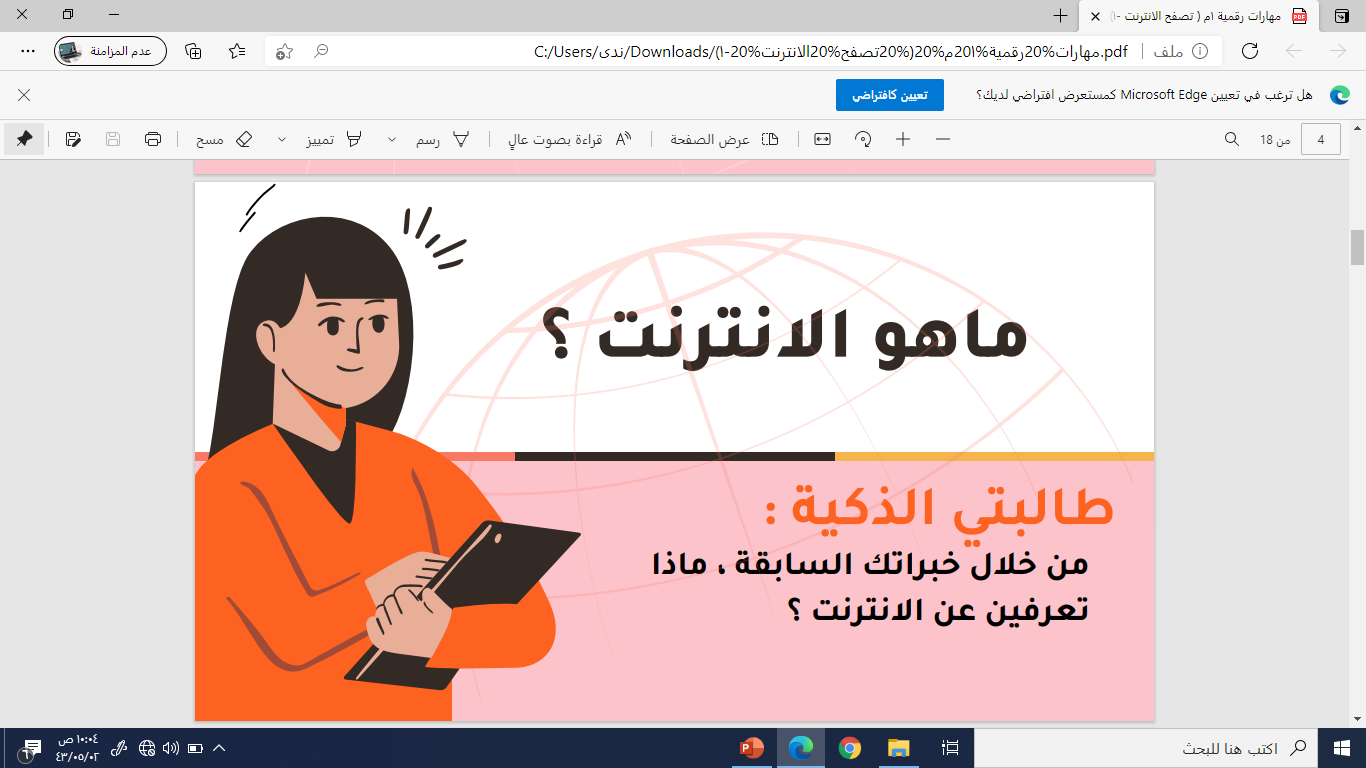 ما هو الإنترنت؟
شبكة عالمية مكونة من ملايين الحواسيب التي تتبادل المعلومات
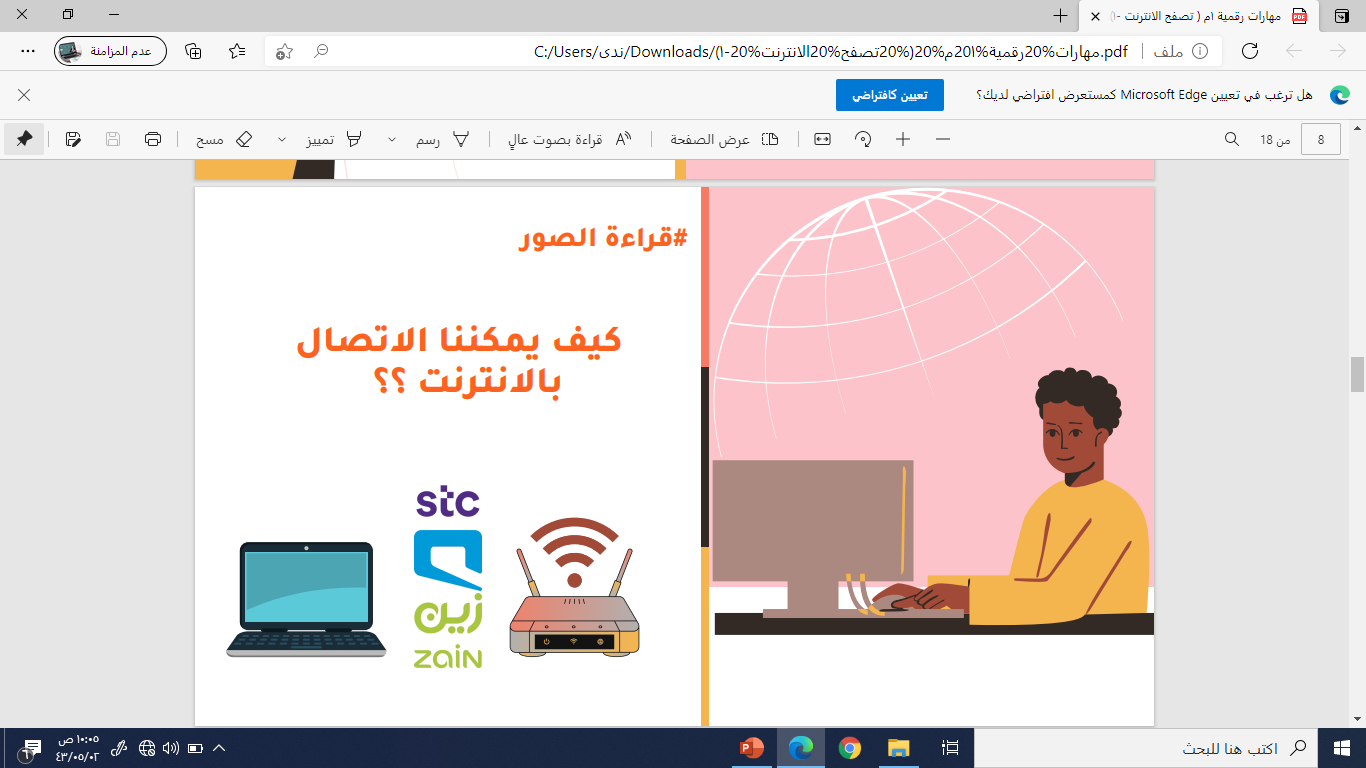 الاتصال بالإنترنت يستلزم وجود
جهاز حاسب
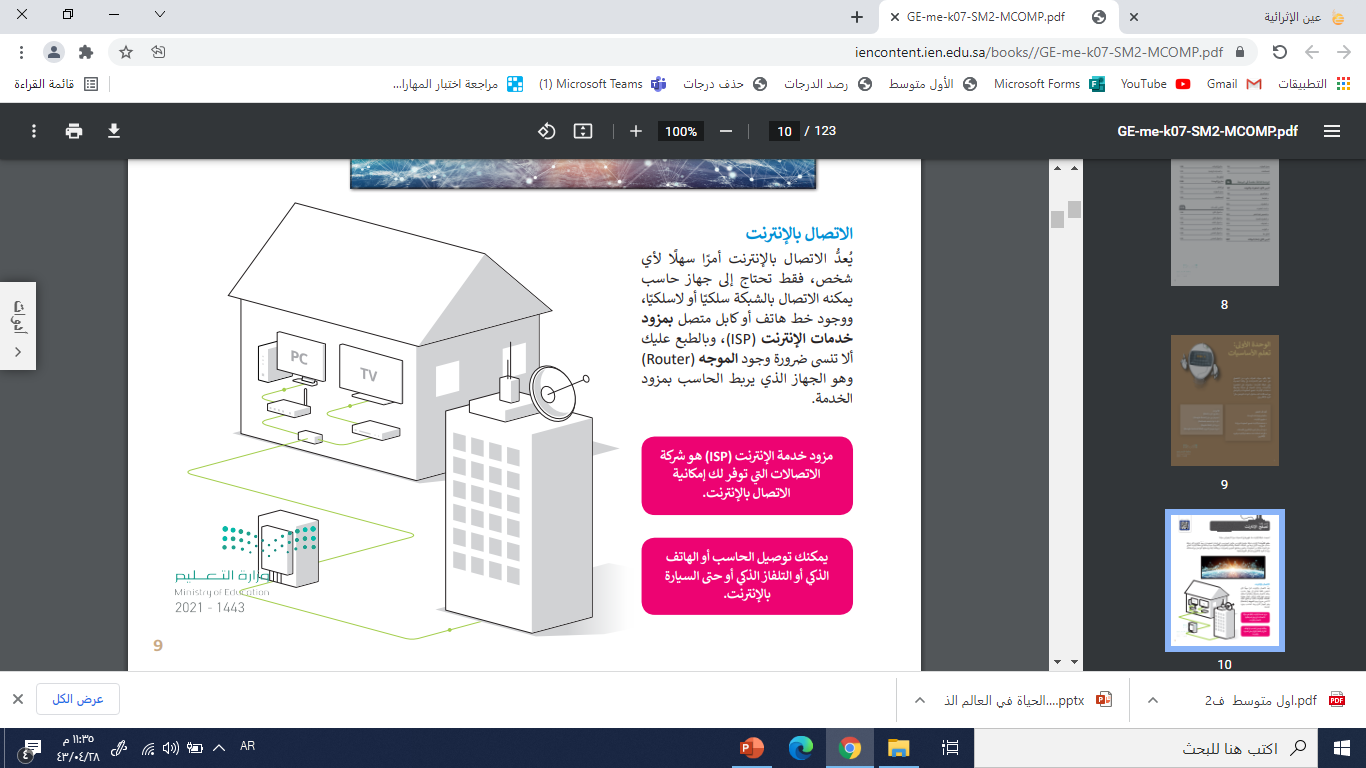 مزود خدمة الانترنت(ISP)
جهاز الراوتر( الموجه)
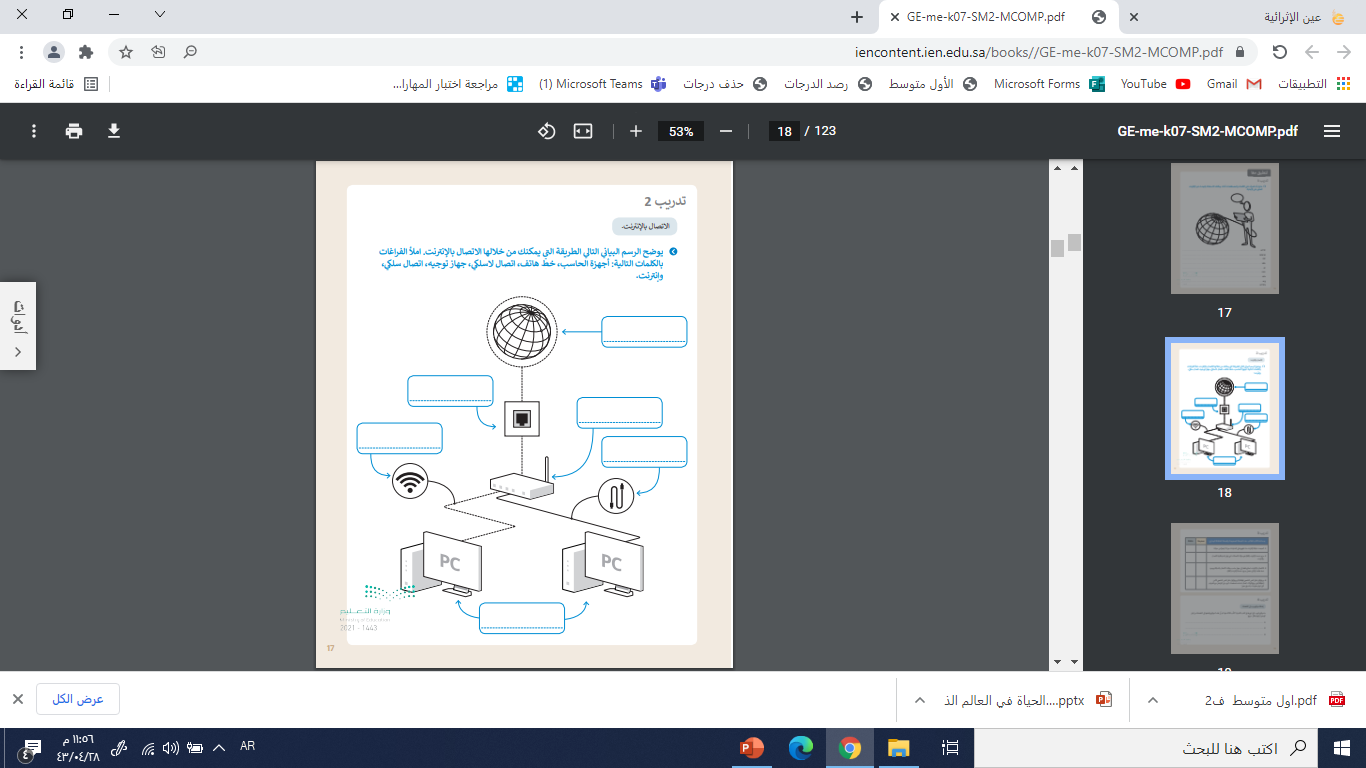 الموجه/الراوتر
اتصال سلكي
جهاز حاسب
الانترنت
خط هاتف
اتصال لاسلكي
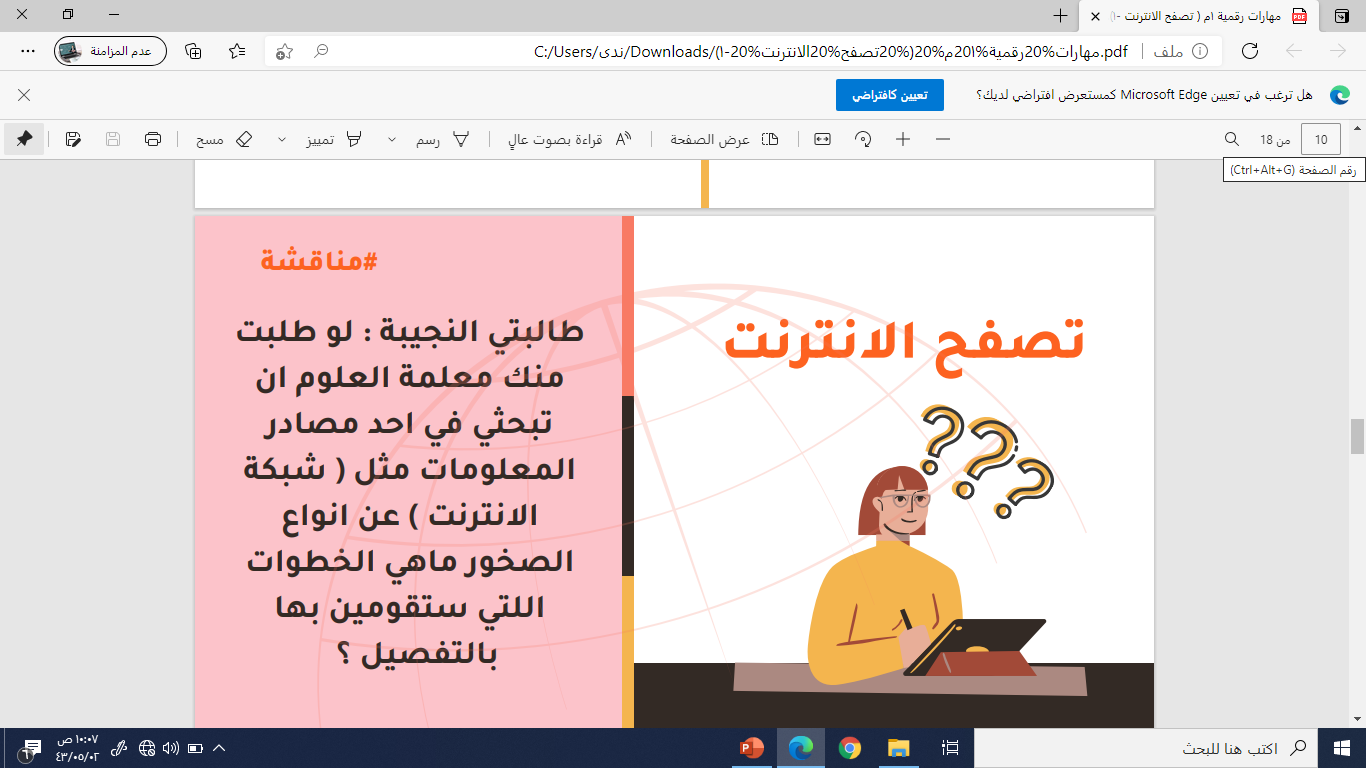 طلبت مني معلمة العلوم استخدام الحاسب في البحث عن أنواع الصخور.. فأي البرامج الموجودة على الشاشة تفيدني في الوصول للإنترنت؟!
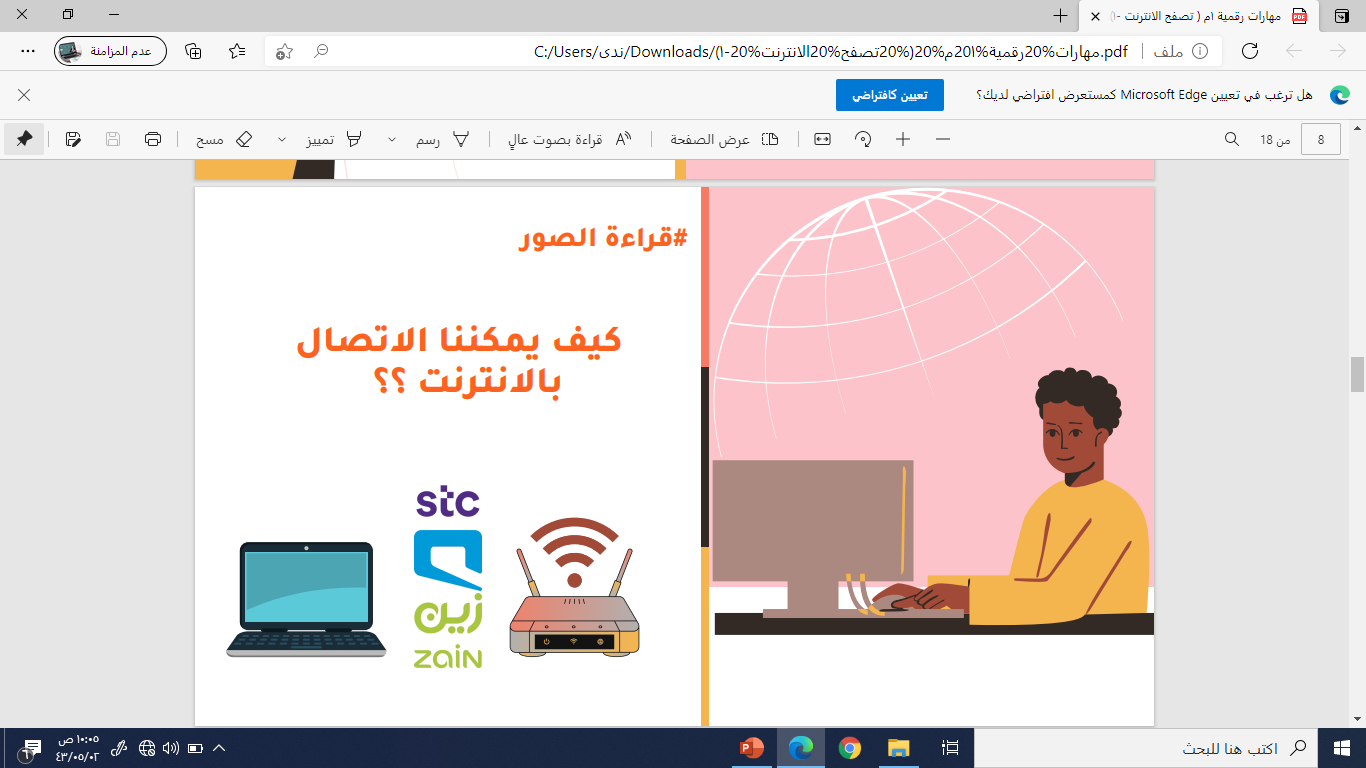 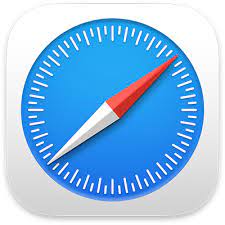 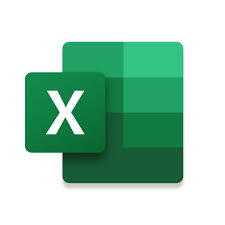 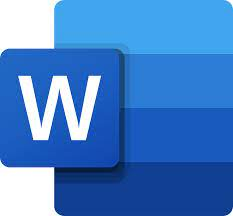 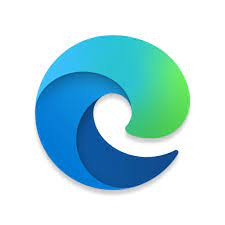 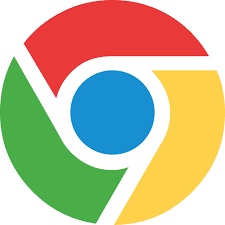 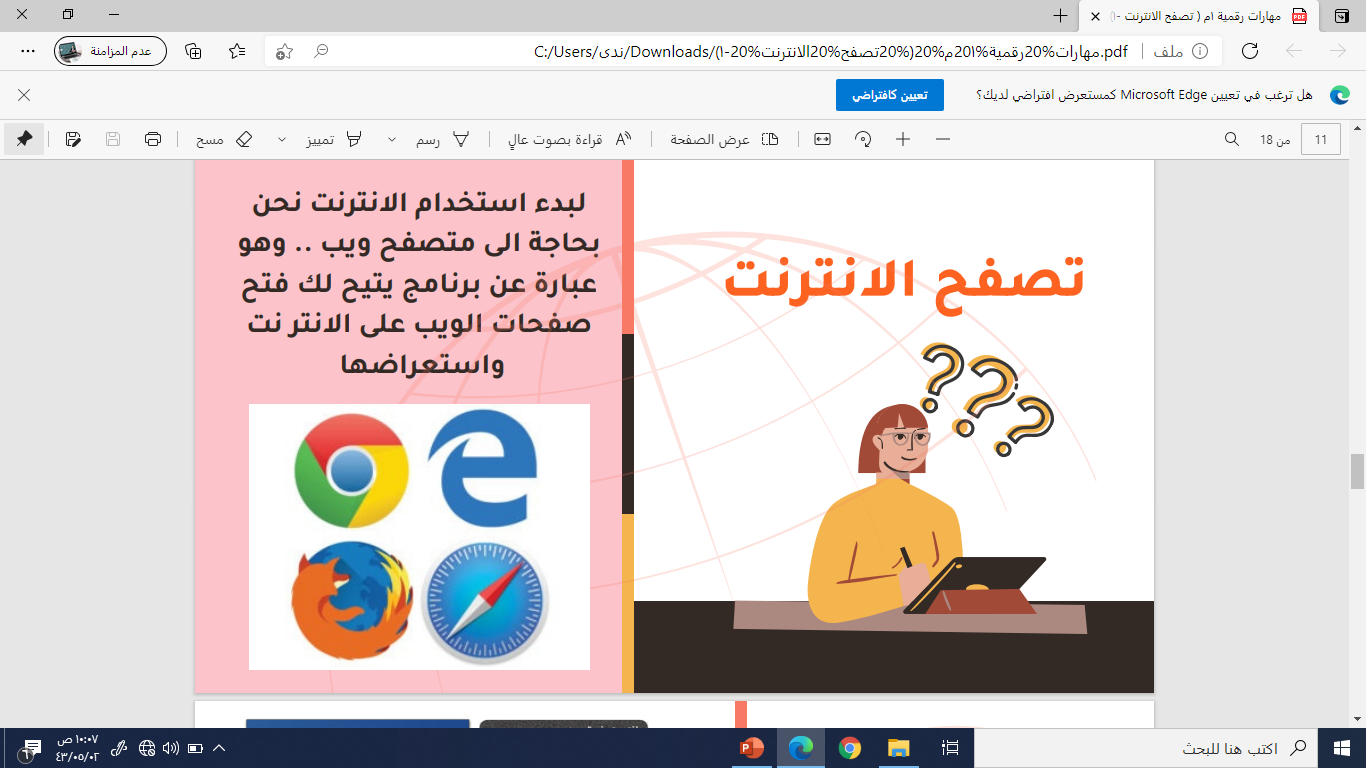 شبكة عالمية مكونة من ملايين الحواسب تتبادل المعلومات
شبكة الانترنت
الراوتر
مزود خدمة الانترنت
أصبحت الانترنت جزاء لا يتجزاء من حياتنا وذلك منذ بداية
الستينات
الثمانينات
التسعينات
المقصود بـ (ISP)
مزود خدمة الانترنت
الراوتر
شبكة الانترنت العالمية
من أمثلة البرامج التي تستخدم لتصفح الانترنت
وورد
اكسل
مايكروسوفت ايدج
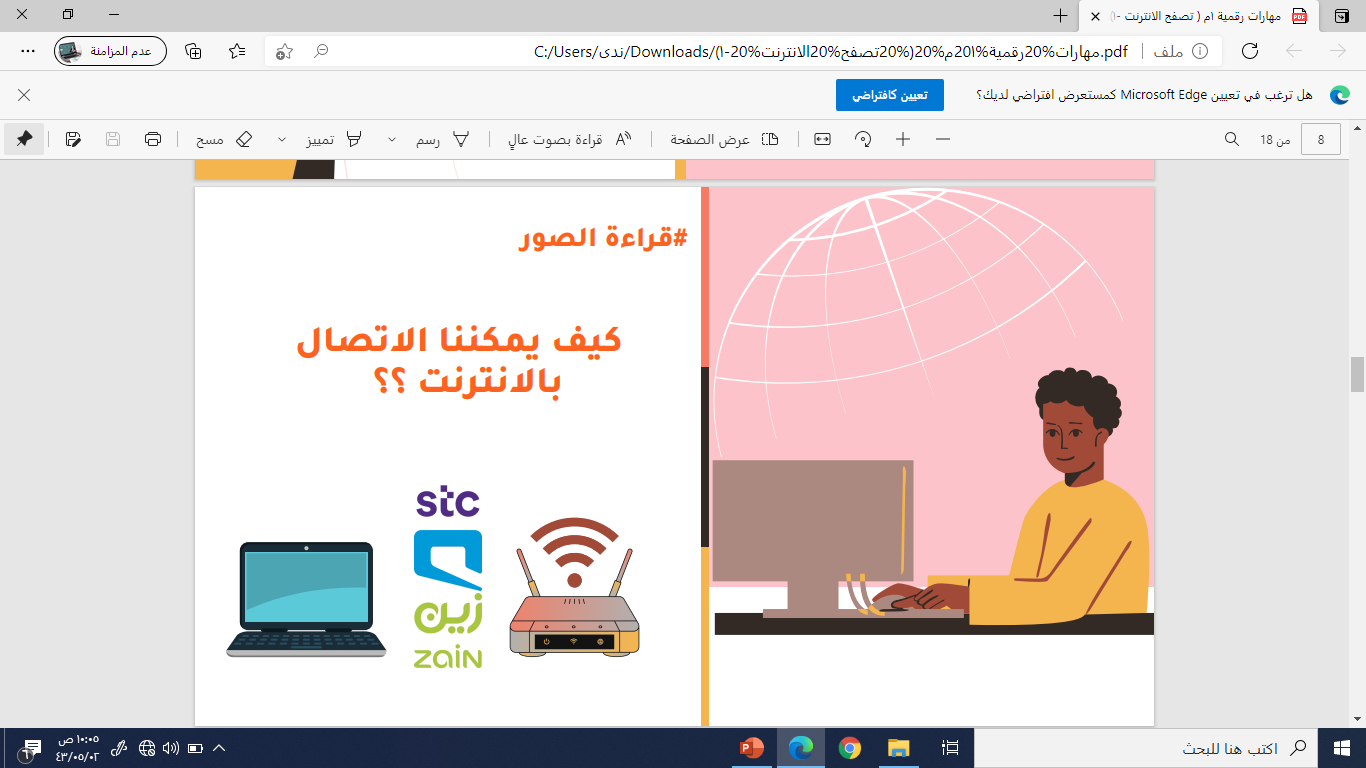 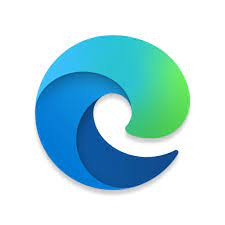 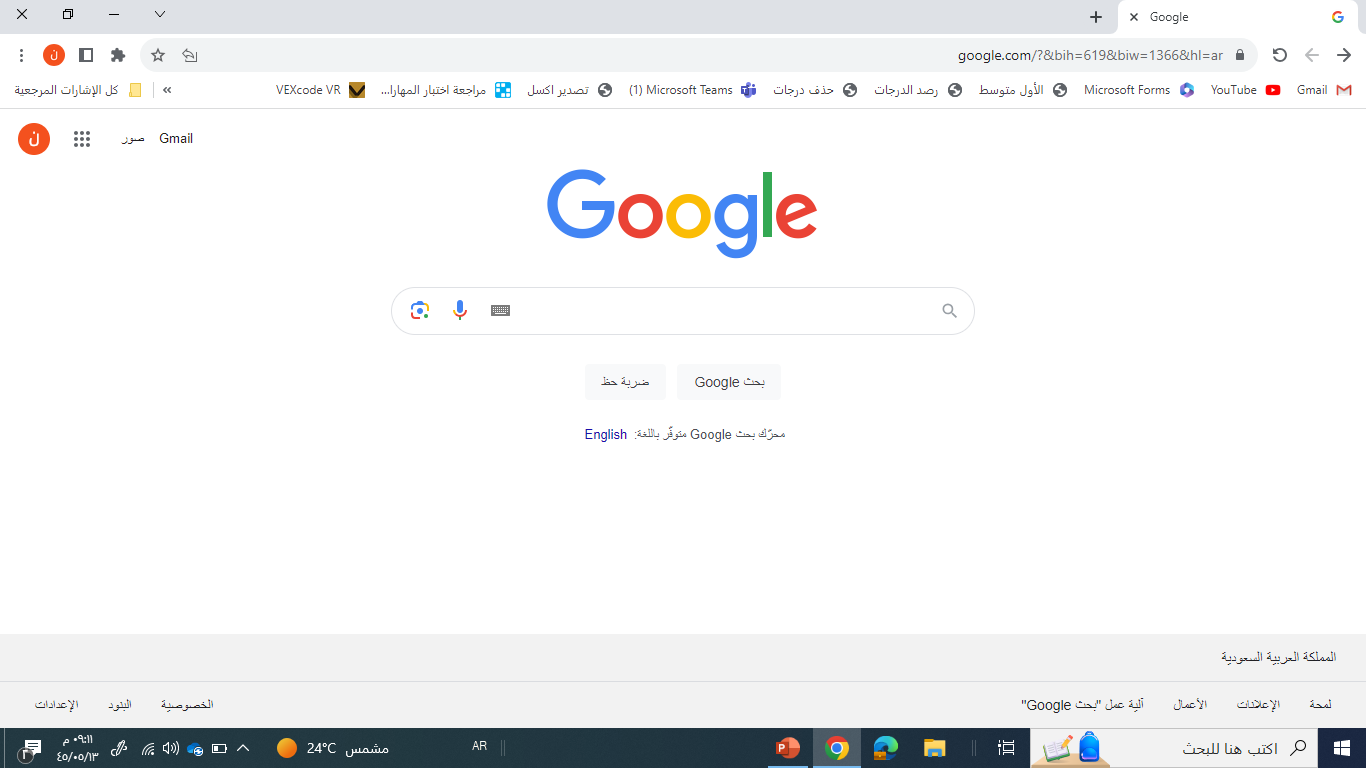 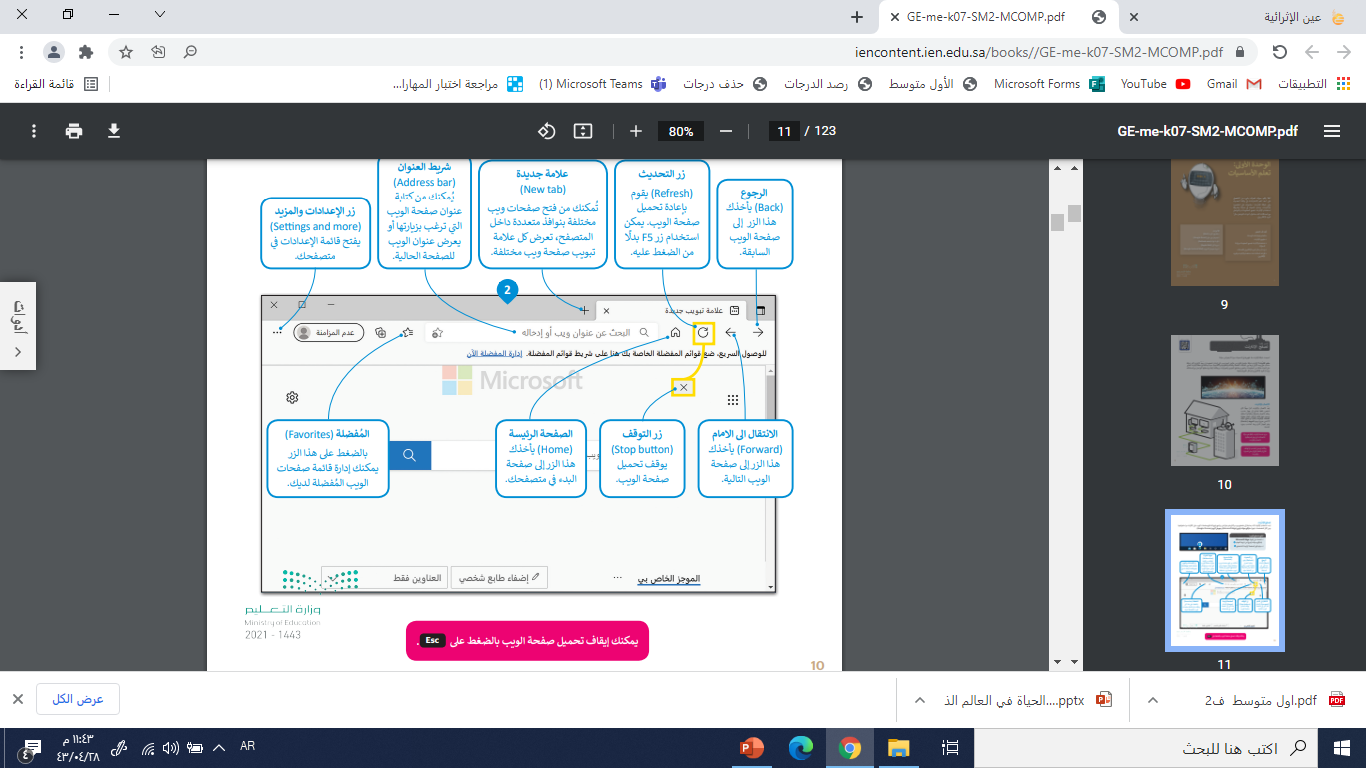 زيارة موقع ويب
لنفترض أني سأزور محرك البحث bing فسأكتب في عنوان البحث 
http://www.bing.com.sa 

وهذا يسمى عنوان URL

 يوجد بديلا عنه عنوان IP
172.217.17.46
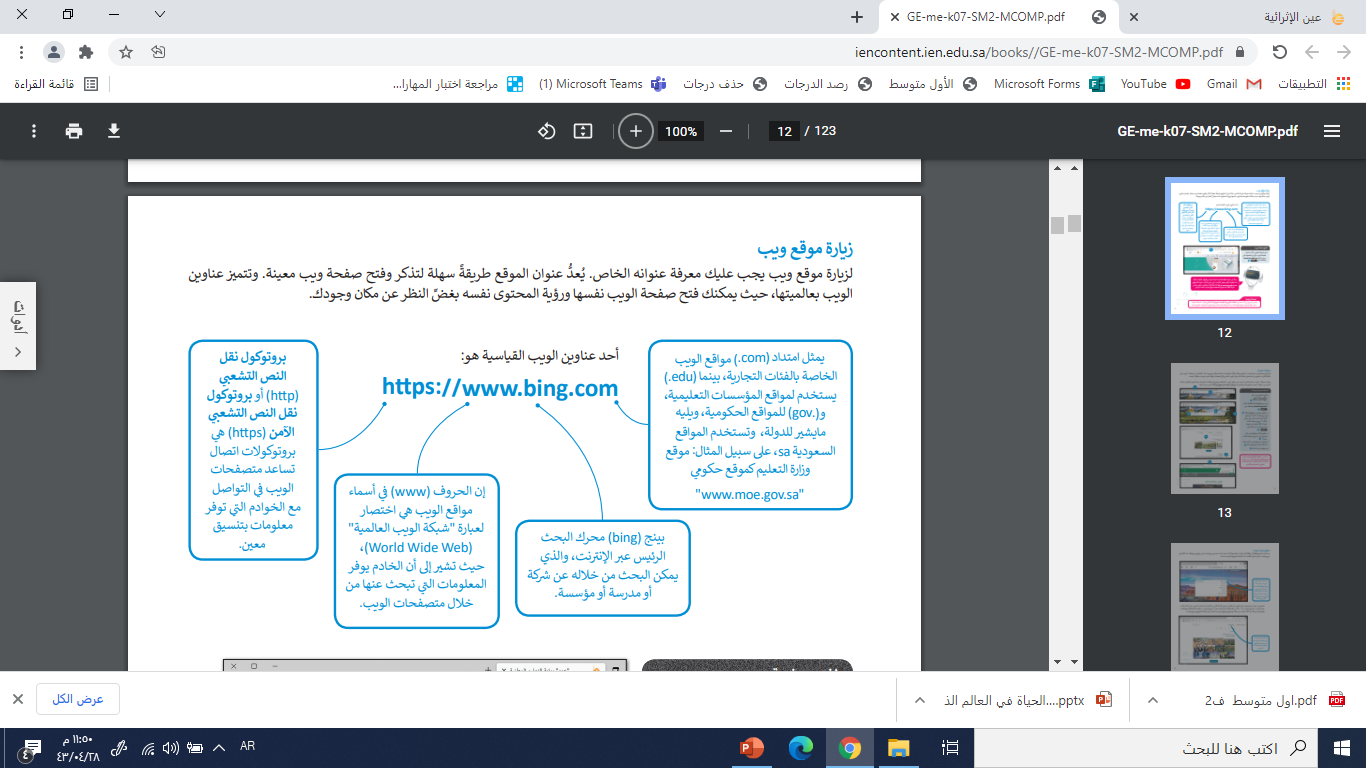 لنراجع ما تعلمناه
حددي أي منهم متصفح أو محرك بحث

مايكروسوفت ايدج
ping
جوجل
سفاري
لزيارة موقع ويب فإني أحتاج الى:

متصفح
محرك بحث
عنوان الموقع
كيف أبحث بالأنترنت
اكتبي كلمات أكثر تفصيل
فعلى سبيل المثال اكتب عبارة البحث "مشروع الرياض آرت" بدلا من مشروع الرياض

اذا كنت تبحثين عن كلمة معينة استخدمي "  "

إذا كان هناك موقع ويب تقوم بزيارته بصورة متكررة، فيمكنك إضافته إلى المفضلة

إذا كان هناك موقع ويب تقوم بزيارته يوميا، فيمكنك جعله صفحة رئيسية
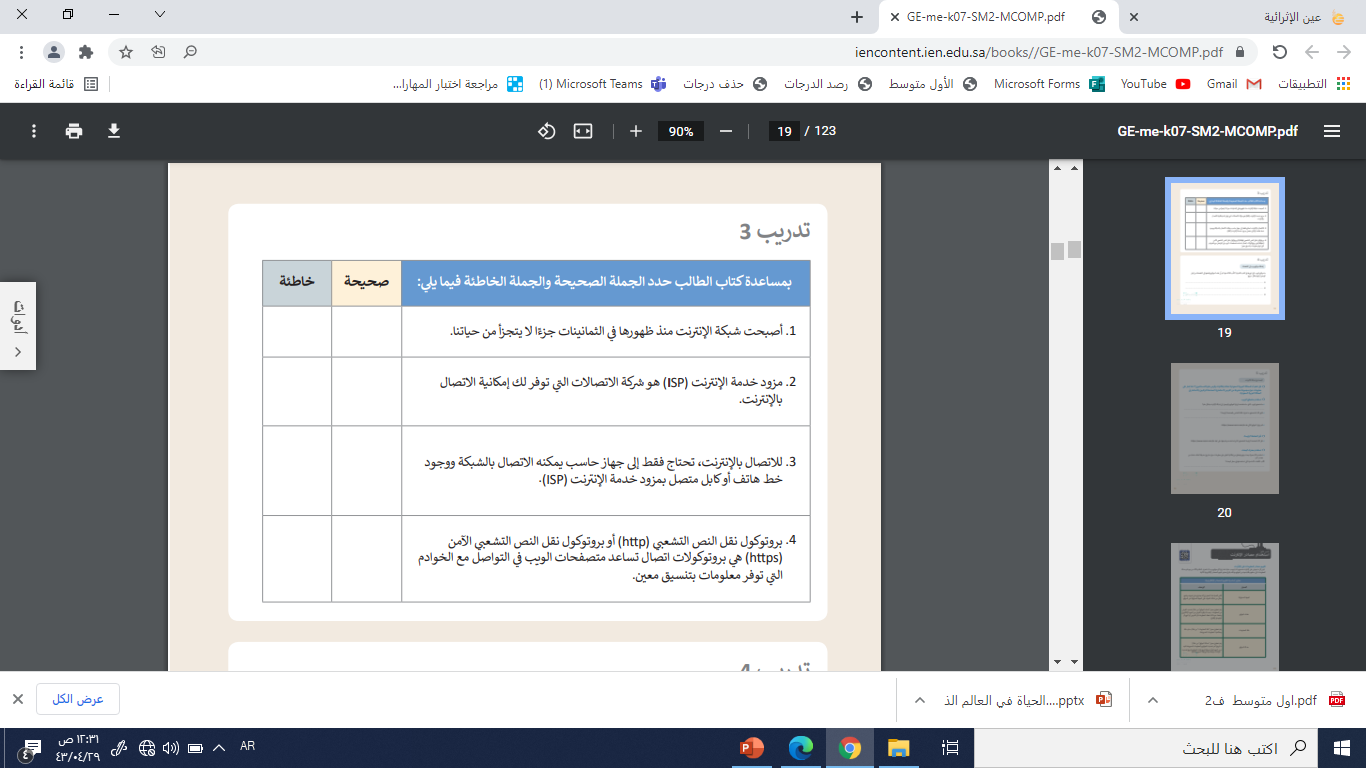 



أكملي الجمل التالية بعبارات تناسبها:
الانترنت هو................................................
من أمثلة متصفح الانترنت.................و ............
من أمثلة محركات البحث..................و..............
للاتصال بالإنترنت فإني أحتاج إلى....................................
ما الفرق بين URL  وIP  ؟
لبحث عن كلمة محددة فإني أضعها بين علامتي......................
حللي الموقع التالي  https:\\www.ean.edu.sa

ماذا أقصد بالمفضلة؟
مزود خدمة الانترنت
بروتوكول نقل النص التشعبي
بروتوكول نقل النص التشعبي الآمن
شبكة الويب العالمية
موقع خاص بالفئات التجارية
موقع خاص بالفئات التعليمية
موقع خاص بالفئات الحكومية
بروتوكول الانترنت (أرقام)
عنوان الموقع (حروف)
ISP
HTTP
HTTPS
WWW
Com
Edu
Gov
Ip
URL
ماذا يقصد بالرموز التالية:
شكرا لحضوركن
الواجب  بالمنصة
الدرس الثاني
التحقق من موثوقية المعلومات التي تم جمعها من الانترنت
البحث في الويب عن  الصور
حفظ الصور من الويب
البحث في الويب عن الفيديو
ترجمة نص
حل المعادلات الرياضية
هل كل ما يعرض على الانترنت صحيح؟!
ليس كل ما يعرض على الانترنت صحيح ولا بد أن نتحرى الدقة ونتأكد من جودة  وحداثة المعلومات التي سنقوم باقتباسها من الموقع.
دعونا نستفيد من موارد الانترنت
البحث عن صور
البحث عن مقاطع فيديو
ترجمة النصوص
حساب معادلات رياضية